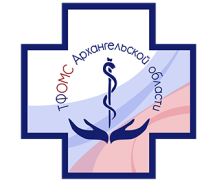 «Отчет об исполнении бюджета территориального фонда обязательного медицинского страхования Архангельской области за 2016 год»
Архангельск, 2017 г.
[Speaker Notes: Уважаемый Игорь Анатольевич! Уважаемые члены Правительства!     
Представляю Вашему вниманию «Отчет об исполнении бюджета территориального фонда обязательного медицинского страхования Архангельской области за 2016 год».]
Исполнение параметров бюджета ТФОМС АО за 2016 год
[Speaker Notes: Бюджет территориального фонда обязательного медицинского страхования Архангельской области на 2016 год утвержден областным законом от 18 декабря 2015 года № 374-22-ОЗ «О бюджете территориального фонда обязательного медицинского страхования Архангельской области на 2016 год»:
- по доходам в сумме 17 403,0 млн. рублей,
- по расходам в сумме 17 536,8 млн. рублей,
- предельный размер дефицита бюджета составляет 133,8 млн. рублей.
По итогам работы за 2016 год бюджет территориального фонда исполнен:
по доходам в сумме 17 449,8 млн. рублей (100,3%),
по расходам в сумме 16 825,1 млн. рублей (95,9%). 
Превышение доходов над расходами составило 624,7 млн. рублей. Источником финансирования дефицита бюджета территориального фонда является увеличение остатка средств бюджета территориального фонда.]
Доходы бюджета ТФОМС АО за 2016 год
[Speaker Notes: Доходы бюджета территориального фонда за 2016 год выполнены на 100,3% и составили 17 449,8 млн. рублей, в том числе:
Неналоговые доходы составили 179,3 млн. рублей. Данные поступления сложились из следующих средств:
средства, возвращенные МО и СМО, как остатки неиспользованных межбюджетных трансфертов;
денежные взыскания и штрафы, зачисляемые в бюджеты ТФОМС по результатам проведения проверок, реэкспертиз и по решениям судов;
- в результате применения финансовых санкций за нарушения, выявленные при проведении контроля объемов, сроков, качества и условий предоставления медицинской помощи по ОМС.
Часть неналоговых доходов в сумме 162,6 млн. рублей составляют средства, которые поступают в доход бюджета территориального фонда в соответствии с частями 6.2 и 6.3 статьи 26 Федерального закона от 29 ноября 2011 года № 326-ФЗ «Об обязательном медицинском страховании в Российской Федерации», и являются источником формирования нормированного страхового запаса территориального фонда в части финансового обеспечения мероприятий по организации дополнительного профессионального образования медицинских работников по программам повышения квалификации, а также по приобретению и проведению ремонта медицинского оборудования.
2. Субвенция, предоставляемая из бюджета ФОМС, которая является основным источником формирования доходной части бюджета территориального фонда, поступила в сумме 16 973,6 млн. рублей (100%).
3. Межбюджетный трансферт из бюджета ФОМС на дополнительное финансовое оказания специализированной, в том числе высокотехнологичной, медицинской помощи, включенной в базовую программу ОМС, поступил в сумме 144,2 млн. рублей.
4. Межбюджетные трансферты, передаваемые в бюджет территориального фонда, составили 272,3 млн. рублей (108,9%). Данные средства поступили в рамках осуществления межтерриториальных расчетов между территориальными фондами ОМС за медицинскую помощь, оказанную медицинскими организациями Архангельской области лицам, застрахованным на территориях других субъектов РФ.
5. На единовременные компенсационные выплаты медицинским работникам, прибывшим (переехавшим) на работу в сельские населенные пункты Архангельской области, из ФОМС поступило 25,2 млн. рублей (116,8%).
6. Доходы от возврата субсидий, субвенций и иных межбюджетных трансфертов, имеющих целевое назначение, прошлых лет составили 1,1 млн. рублей, из них 1,0 млн. рублей поступил  от министерства здравоохранения Архангельской области как часть единовременных компенсационных выплат, возвращенных медицинскими работниками в связи с расторжением договоров, заключенных в предыдущие годы, 0,1 млн. рублей – от ТФОМС других субъектов РФ как межбюджетные трансферты прошлых лет, подлежащие возврату в ФОМС;
7. Возврат в бюджет ФОМС и областной бюджет остатков субсидий, субвенций и иных межбюджетных трансфертов, имеющих целевое назначение, прошлых лет составил 145,9 млн. рублей со знаком «минус», в том числе:
а) в областной бюджет – 0,1 млн. рублей со знаком «минус». Данные поступления отражают движение остатка средств межбюджетного трансферта, предоставленного из областного бюджета в 2015 году на финансовое обеспечение скорой медицинской помощи, оказываемой сверх базовой программы ОМС:
     - остаток средств бюджета территориального фонда в сумме 0,4 млн. рублей (с учетом средств, возвращенных медицинскими организациями, в сумме 0,3 млн. рублей) возвращен в областной бюджет;
     - средства на завершение расчетов за 2015 год в сумме 0,3 млн. рублей, в соответствии с решением министерства здравоохранения Архангельской области, возвращены в доход бюджета территориального фонда;	
б) в бюджет ФОМС – 145,8 млн. рублей со знаком «минус», из них:
     - 132,4 млн. рублей со знаком «минус» – остаток средств по состоянию на 01 января 2016 года, источником финансового обеспечения которых являлась субвенция ФОМС;
     - 1,4 млн. рублей со знаком «минус» – средства на осуществление единовременных компенсационных выплат медицинским работникам, поступившие из областного бюджета в связи с расторжением договоров с медицинскими работниками;
     - 12,0 млн. рублей со знаком «минус» - средства прошлых лет, возмещаемые страховыми медицинскими организациями и медицинскими организациями, источником финансового обеспечения которых являлась субвенция ФОМС.]
Динамика доходов и расходов бюджета ТФОМС АО за 2015 – 2016 годы
В 2016 ГОДУ ИСКЛЮЧЕНЫ:
субсидия на реализацию Программы модернизации здравоохранения Архангельской области в части мероприятий по проектированию, строительству и вводу в эксплуатацию перинатального центра;
 межбюджетный трансферт из НСЗ ФОМС на дополнительное финансовое обеспечение ТПОМС в связи с изменением курса валют при приобретении импортных лекарственных средств, медицинских изделий и расходных материалов, медицинского инструментария, реактивов и химикатов;
межбюджетного трансферта из областного бюджета.
[Speaker Notes: На слайде представлена динамика доходов и расходов бюджета территориального фонда за 2014 – 2016 годы.
В 2016 году доходы и расходы по сравнению с 2015 годом снизились в связи с тем, что в 2016 году исключены:
субсидия ФОМС на реализацию Программы модернизации здравоохранения Архангельской области в части мероприятий по проектированию, строительству и вводу в эксплуатацию перинатального центра в сумме 1 106,9 млн. рублей;
межбюджетный трансферт из НСЗ ФОМС на дополнительное финансовое обеспечение ТПОМС в связи с изменением курса валют при приобретении импортных лекарственных средств, медицинских изделий и расходных материалов, медицинского инструментария, реактивов и химикатов в сумме 112,0 млн. рублей;
межбюджетные трансферты из областного бюджета в сумме 167,7 млн. рублей.]
Расходы бюджета ТФОМС АО за 2016 год
[Speaker Notes: Расходы бюджета территориального фонда за 2016 год составили 16 825,1 млн. рублей, из них: 
На финансовое обеспечение организации ОМС направлено 16 799,9 млн. рублей, что составляет 99,9% всех расходов бюджета территориального фонда.
Расходы на единовременные компенсационные выплаты медицинским работникам, прибывшим (переехавшим) на работу в сельские населенные пункты, составили 25,2 млн. рублей. Средства перечислялись на основании заявок министерства здравоохранения Архангельской области в соответствии с договорами об осуществлении единовременных компенсационных выплат отдельным категориям медицинских работников.
Таким образом, расходная часть бюджета территориального фонда исполнена на 95,9% от утвержденного областным законом показателя.]
Расходы на финансовое обеспечение организации ОМС в 2016 году
[Speaker Notes: Всего на финансовое обеспечение организации ОМС в 2016 году направлено 16 799,9 млн. рублей, в том числе:
1) на оплату медицинской помощи – 16 331,9 млн. рублей, из них:
      - в страховые медицинские организации – 15 684,0 млн. рублей;
      - в медицинские организации – 252,3 млн. рублей,
из них 251,9 млн. рублей – на оплату медицинской помощи, оказанной гражданам, застрахованным на территориях других субъектов РФ, 
0,4 млн. рублей – на оплату скорой медицинской помощи, оказанной сверх базовой программы ОМС;
      - в территориальные фонды ОМС других субъектов РФ на оплату медицинской помощи, оказанной гражданам, застрахованным на территории Архангельской области, за пределами территории страхования – 395,6 млн. рублей;
2) на дополнительное финансовое обеспечение оказания специализированной, в том числе высокотехнологичной, медицинской помощи, включенной в базовую программу ОМС, за счет межбюджетного трансферта из бюджета ФОМС – 144,0 млн. рублей, в том числе:
- в страховые медицинские организации – 127,9 млн. рублей;
- в территориальные фонды ОМС других субъектов РФ на оплату медицинской помощи, оказанной гражданам, застрахованным на территории Архангельской области, за пределами территории страхования – 16,1 млн. рублей;
3) в медицинские организации на финансовое обеспечение мероприятий по организации дополнительного профессионального образования медицинских работников по программам повышения квалификации, а также по приобретению и проведению ремонта медицинского оборудования – 18,9 млн. рублей; 
4) на ведение дела страховых медицинских организаций направлено 202,2 млн. рублей (в пределах норматива, установленного областным законом о бюджете ТФОМС АО – 1,3%);
5) на выполнение территориальным фондом своих функций – 102,9 млн. рублей.]
Расходы на оплату медицинской помощи составили 96,5%
Медицинская помощь
Медицинская помощь в амбулаторных условиях
скорая
в дневных стационарах
с профилактическими и иными целями
в неотложной форме
в связи с заболеваниями
Объемы 94%
Объемы 99,5%
Объемы 90,2%
Объемы 93,8%
Объемы 90,2%
Стоимость 98,8%
Стоимость 96,3%
Стоимость 96,8%
Стоимость 88,2%
Стоимость 94,8%
Остаток средств в бюджете ТФОМС АО на 01.04.2017 265,3 млн. руб.
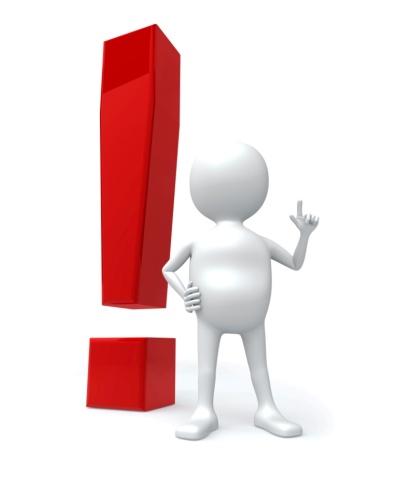 Дополнительное финансовое обеспечение федеральных государственных учреждений , за счет средств иных межбюджетных трансфертов ФОМС
число случаев лечения в условиях дневного стационара
261 случай;
15,3 млн. руб.
1 237 случаев;
62,5 млн. руб.
1 118 случаев;
65,0 млн. руб.
3,8 млн. руб.
107 случаев
12,4 млн. руб.
100 случаев
[Speaker Notes: В соответствии с постановлением Правительства Российской Федерации  от 02.08.2016   № 747 «Об утверждении Правил направления в 2016 году из бюджета Федерального фонда обязательного медицинского страхования бюджетам территориальных фондов обязательного медицинского страхования иных межбюджетных трансфертов на дополнительное финансовое обеспечение оказания специализированной, в том числе высокотехнологичной, медицинской помощи, включенной в базовую программу обязательного медицинского страхования, федеральными государственными учреждениями», были выделены дополнительные объемы медицинской помощи медицинским организациям, подведомственным федеральным органам исполнительной власти, расположенным, как на территории Архангельской области, так и за её пределами, для оказания медицинской помощи лицам, застрахованным на территории Архангельской области.
	Объемы выполнены на 100 %. Распределение объемов и стоимости медицинской помощи по условиям оказания в разрезе медицинских организаций представлено на слайде.]
Условия предоставления ЕКВ в 2016 году:

 возраст медицинских работников увеличен до 50 лет;

2) в перечень населенных пунктов добавлены поселки городского типа;

3) доля софинансирования из бюджета ФОМС 60%, из бюджета субъекта РФ 40%.
[Speaker Notes: В 2016 году продолжилась реализация программы «Земский доктор», в рамках которой производятся единовременные компенсационные выплаты медицинским работникам в размере 1 млн. руб. Финансовое обеспечение программы осуществлялось за счет иных межбюджетных трансфертов, предоставляемых бюджету территориального фонда из бюджета ФОМС для последующего перечисления в областной бюджет, и средств областного бюджета в соотношении соответственно 60 и 40 процентов. В 2016 году указанные выплаты получили 44 человека (в 2015 – 50 чел.).]
НСЗ ТФОМС АО на финансовое обеспечение мероприятий по повышению квалификации медицинских  работников, на приобретение и осуществление ремонта медицинского оборудования
НСЗ
162,6 млн. рублей
6,4 
млн. руб.
Приобретены 12 единиц оборудования: электрохирургический аппарат, колоноскоп, гастрофиброскоп, аппараты ЭКГ, дефибриллятор, стомат.установка, эхоэнцефалоскопы
Отремонтированы 3 единицы оборудования: компьютерный томограф, магнитно-резонансный томограф, флюорограф
[Speaker Notes: Начиная с 2016 года, часть неналоговых доходов от применения санкций к медицинским организациям за нарушения, выявленные при проведении контроля объемов, сроков, качества и условий предоставления медицинской помощи, в соответствии с частями 6.2 и 6.3 статьи 26 Федерального закона № 326-ФЗ, является источником формирования нормированного страхового запаса территориального фонда в части финансового обеспечения мероприятий по организации дополнительного профессионального образования медицинских работников по программам повышения квалификации, а также по приобретению и проведению ремонта медицинского оборудования. 
В 2016 году сформированные средства составили 162,6 млн. рублей, из них:
134,1 млн. рублей поступили по результатам проведения медико-экономического контроля (50%); 
10,7 млн. рублей – суммы, необоснованно предъявленные к оплате медицинскими организациями, выявленные в результате проведения экспертизы качества медицинской помощи (35%); 
15,7 млн. рублей – суммы, необоснованно предъявленные к оплате медицинскими организациями, выявленные в результате проведения медико-экономической экспертизы (35%); 
2,1 млн. рублей – суммы, поступившие в результате уплаты медицинской организацией штрафов за неоказание, несвоевременное оказание или оказание медицинской помощи ненадлежащего качества (25%).
В соответствии с постановлением Правительства РФ от 21.04.2016 № 332 «Об утверждении Правил использования медицинскими организациями средств нормированного страхового запаса территориального фонда обязательного медицинского страхования для финансового обеспечения мероприятий по организации дополнительного профессионального образования медицинских работников по программам повышения квалификации, а также по приобретению и проведению ремонта медицинского оборудования» по состоянию на 01.01.2017 в медицинские организации направлены средства в сумме 18,9 млн. рублей, из них 6,4 млн. рублей – на приобретение медицинского оборудования; 12,5 тыс. рублей – на проведение ремонта медицинского оборудования.
Переходящий остаток средств на финансовое обеспечение мероприятий по организации профессионального образования медицинских работников по программам повышения квалификации, а также по приобретению и проведению ремонта медицинского оборудования в сумме 143,7 млн. рублей планируется направить на финансовое обеспечение соответствующих расходов в 2017 году.]
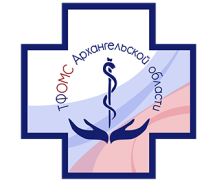 Благодарю за внимание!